Improving TIF Transparency and Accountability:
Towards a Consolidated View of TIF Activities in Michigan
David S. Bieri and Carla Maria Kayanan
Acknowledgements
Funding for this research from the U.S. Department of Commerce, Economic Development Administration and the MSU-EDA University Center for Regional Economic Innovation is gratefully acknowledged.

Several colleagues provided helpful comments and suggestions on this research, including Tom Ivako, Rex LaMore, Eric Lupher, Laura Reese, Gary Sands, Eric Scorsone, and the participants at the 2013 Annual Meetings of the Michigan Association of Planning. The usual disclaimers apply and all remaining errors are our own. 

We would also like to thank Cassandra DeWitt, Christopher Herlich and Alexandra Markiewicz for excellent research assistance with this project.
Webinar Overview
July 2014
What are TIFs and why are they important?
Current Challenges to Tax Increment Financing
TIF Districts in Michigan
The Reality: TIF Reporting and Transparency in Michigan
The Solution: The MiRTIF Prototype
Next Steps
Key Questions for Our Research
How heavily do municipalities in Michigan rely on TIFs, relative to overall revenue raised from property taxes?
What types of TIFs are being used across the state? 
Has municipal reliance on TIFs increased since the financial crisis? Are TIFs related to episodes of financial instability at the local level?
Given that TIFs are financial instruments, what is the regulatory disclosure process for monitoring their usage?
Why Discuss TIFs Now?
California’s recent dissolution of redevelopment agencies has caused concern about legal challenges for economic development.
Michigan Legislature is currently evaluating possible reform of authorities that could limit the scope of TIFs/ render it ineffective for practice. 
As a result, there is an increased urgency to carefully evaluate TIFs as a funding mechanism.
When Did Tax Increment Financing Begin?
Historical Context
TIFs were first used in California in 1952 to match federal grants with local funds.
With the shortage of federal funding in the late twentieth century, municipalities increasingly relied on local financing tools to fund redevelopment.
Laws governing TIFs have undergone numerous iterations, but have similar general principles behind their use.
What is Tax Increment Financing?
Basic Mechanics of TIFs
(a) Textbook set-up
(b) Revenue capture with overlapping governments
Steps in Establishing a TIF: 
Mark an area for development
Assess value of property within boundary
Receive tax increment to pay for new development
Spur economic growth and development
How do you finance a TIF?
TIFs in a system of local public finance
Types of municipal financing
General obligation bond (“pay-as-you-use”): municipality approves, issues, and sells general obligation bond to finance development project
General revenue bond (“pay-as-you-use”): authority is responsible for bond and uses increment from development project to directly make payments on the bond
Capital reserve funding (“pay-as-you-go”): municipality does not borrow money and funds a development project through its capital reserve. After inception, tax increments begin to reimburse the municipality’s capital reserve account.
How do you finance a TIF?
What is a Bond?
Characteristics of a Bond
Marketable security (loan, public debt) with both principal and interest payments.
Instead of a direct bank and borrower process, the bond’s issuer sells it to investors on capital market.
Proceeds from the bond sale are then given to the borrower for their project.
What do TIF Districts Look Like?
TIF Districts in Chicago
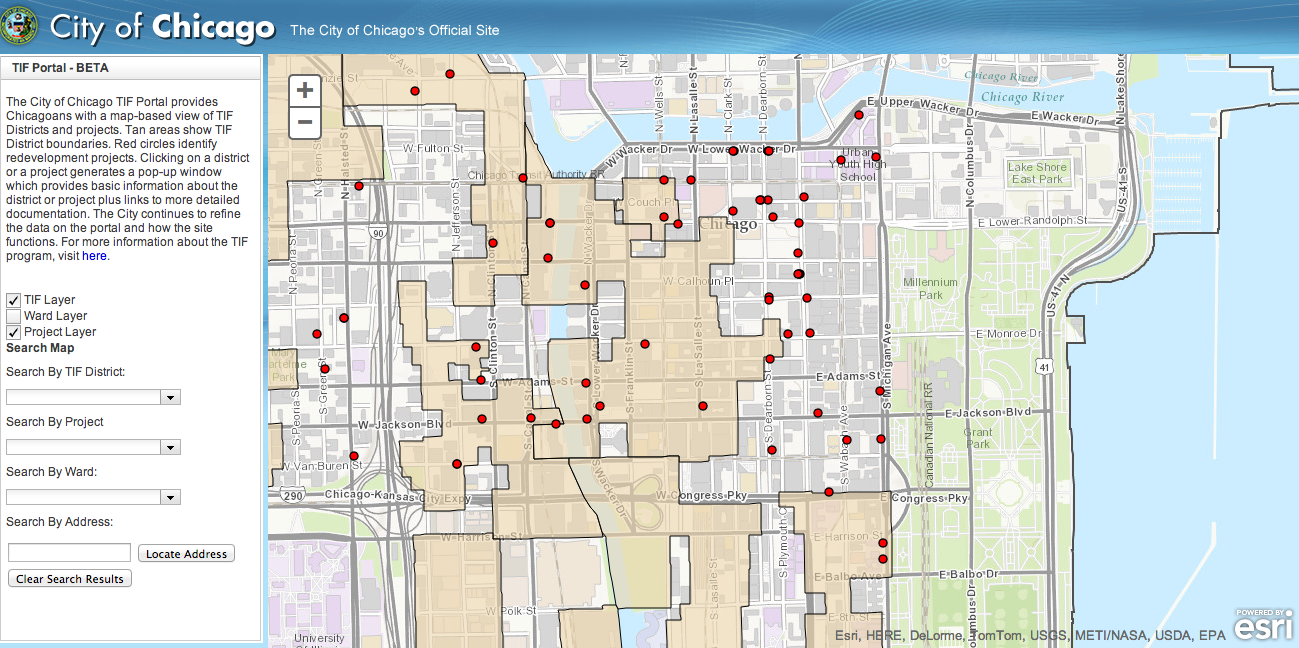 Zoomed-in shot of northeast end of Chicago Loop
            Source: City of Chicago, 2014
Current Challenges to Tax Increment Financing
Emerging Definitional and Preformance Issues
Current Challenges to Tax Increment Financing
Bond Default
In 1999, Kellogg Corporation (located in designated TIF district) announced the possibility of closing its aging Battle Creek plant.

This alarmed the Battle Creek DDA because the plant is in its district.

Effects on Battle Creek DDA:
700 jobs threatened
$60 million bond could be affected
The Kellogg Corporation remains in Battle Creek but is slowly moving operations to other cities and reducing capacity of aging plant in Battle Creek.
Current Challenges to Tax Increment Financing
Establishing the Counterfactual
Problem: Counterfactual test relies on hypothetical calculation 
           Risks diverting tax revenue from other public investments
Example: Chicago TIFs do not pass “but for” test (Lester 2014)
Research Conclusions: Equal property value growth among TIF and non-TIF adopting municipalities (Dye and Merriman 2000; Merriman et. al 2010)
Challenges to empirical studies:
Growth projections and attributions to TIF-related growth
Reverse causality (cf. Anderson 1990)
Sample selection bias (Imbens and Wooldridge 2009)
Current Challenges to Tax Increment Financing
Public Good and Blight
In 2000, Michigan legislation expanded TIF usage to include non-“pure public good” infrastructure expenses (Wisniewski 2000)

There has been a historic use of TIFs to spur development in blighted areas
From 1983 to 1995, Chicago used TIFs to rebuild industrial corridors
First use of TIF was to develop its downtown core

TIF use has accelerated (Lester 2014; Weber 2010)

Authorities not required to produce evidence of blight
Proliferations of TIFs in areas without need for publicly
	       financed redevelopment (Briffault 2010)
Current Challenges to Tax Increment Financing
Promoting Tax Base Growth vs. Employment
Tax Base Growth: Property values are low growing at slower pace and through large projects

Job Creation: TIF project is directly tied to job creation (Weber 2003b)

Unclear relationship between job creation and structural unemployment/immigration
Tension between tax base growth and job creation:
Commercial/mixed use development       Tax base growth
Industry development       Job creation (Weber et. al 2003a)
Reporting and disclosure requirement
Current Challenges to Tax Increment Financing
Fiscal Fragmentation at Various Levels
Process of developing tax capture authority: representative of decentralization from the state level, to the municipal level, to the authority level. 

Decentralized fiscal responsibility from state to local level: once municipality approves authority creation and its boundaries, the authority has power without oversight (Briffault 2010).

Reporting of consolidated balance sheet at the local level.

Broadened role of private real estate consultants (Weber and O’Neill-Kohl 2013).
Current Challenges to Tax Increment Financing
Accountability, Governance, and Reporting
Dual character of TIFs (financial instrument and economic tool) requires strong regulatory oversight that is broad and deep:

Encompassing financial stability considerations
Meeting requirements stipulated in the uniform reporting format for financial statements for local governments (GASB 1999)

To date: there is no broad regulatory treatment of TIFs nor concern for its implementation
Minimal information available through reporting
Lack of consolidated national registry
Lack of penalty for neglect in reporting or improper use
TIF Districts in Michigan
TIF Formation, Reporting and Governance
TIF Districts in Michigan
Current Financial State of TIFs
According to the Department of Treasury’s Executive Budget Appendix on Tax Credits, Deductions, and Exemptions for Fiscal Years 2014 and 2015, tax capture authorities are expected to capture

$280 Million in revenue this year (State of Michigan, Department of Treasury)

86% increase ($150 Million) since 2006 (65% when adjusted for inflation to 2012 figures)
TIF Districts in Michigan
Tax Capture Authority Enabling Legislation for Michigan
Source: Michigan Legislature
TIF Districts in Michigan
Types of TIF Districts
Downtown Development Authority, 1975 (DDA) :
Finance downtown development and halt property value deterioration 
Tax Increment Finance Authority, 1980 (TIFA):
Finance development that will prevent property value deterioration
Local Development Finance Authority, 1986 (LDFA):
Finance industrial development in “certified technology parks”
Brownfield Redevelopment Authority, 1996 (BRA):
Finances environmental remediation of brownfield sites
Historic Neighborhood Tax Increment Finance Authority, 2004 (HNTIFA):
Finance public improvements in historic neighborhoods
Corridor Improvement Authority, 2005 (CIA):
Finance business districts along main thoroughfares
Neighborhood Improvement Authority, 2007 (NIA):
Finance development for local residential and economic growth
Water Resource Improvement Tax Increment Finance Authority, 2008 (WRITIFA):
Finance projects protecting inland lakes from invasive species and pollution
TIF Districts in Michigan
Overview of TIF District Formation Process
Step One
Step Two
Step Three
Step Four
Authority Operation
Plan Approval
TIF Plan Approval
Authority Formation
Sources: BRA Act 502, (2012); CIA Act 280, (2005); DDA Act 197, (1975); HNTIFA Act 530, (2004); LDFA Act 281,
(1986); NIA Act 61, (2007); TIFA Act 450, (1980)
[Speaker Notes: DDAs, HNTIFAs, and TIFAs [referencing Figure 3 of report]: All authorities have similar authority formation, plan approval, and TIF plan approval; however, their authority operation is different. It consists of a publishing of monthly expenses and an annual report submitted to the governing body, State Tax Commission, and newspaper. Like all other authorities, when the authority has satisfied its reason for its creation, the governing body writes a resolution to dissolve the authority.

BRAs [referencing Figure 4 of report] have similar steps as the other authorities—except when arriving at the “Authority Operation” stage. Operation at this stage occurs in the following order: 1) Michigan Strategic Fund and Department of Environmental Quality quarterly report per approved project. 2) Annual report is submitted to governing body, Department of Environmental Quality, and Michigan Strategic Fund. 3) Department of Environmental Quality and Michigan Strategic Fund submit yearly reports to Legislature.

CIAs, LDFAs, and NIAs [referencing Figure 5 of report]: Authority operation consists of an annual report submitted to governing body, State Tax Commission, and local newspaper.”]
TIF Districts in Michigan
Step 1: Authority Formation
Write resolution of intent and define geographic boundaries
Publish hearing notice twice in newspaper
Conduct public hearing
Adopt ordinance
File ordinance in newspaper and with Secretary of State
Establish authority and governing board
Sources: BRA Act 502, (2012); CIA Act 280, (2005); DDA Act 197, (1975); HNTIFA Act 530, (2004);  
LDFA Act 281, (1986); NIA Act 61, (2007); TIFA Act 450, (1980)
[Speaker Notes: All authorities have the same process for authority formation]
TIF Districts in Michigan
Step 2: Plan Approval
Development Plan: A DP reports the current physical characteristics of the designated area. It includes the following information:
Location of and time required for completion of projects
Estimate of the cost of development
Housing and displacement information
Tax Increment Financing Plan: A TIF Plan functions as the financial tool for future development projects. Annual reporting requirements include (but not limited to):
Calculation of captured value and capture of school taxes
Amount and source of revenue in account
Amount and purpose of expenditures
[Speaker Notes: Development plan approval consists of the following steps: 1) Development plan submitted to governing body 2) Hearing notice published twice in newspaper 3) Public hearing in which a public purpose is either confirmed or denied. If it is denied, the plan is rejected. If the public purpose is confirmed, the plan is approved.]
TIF Districts in Michigan
Step 3: TIF Plan Approval
Public purpose confirmed
Plan approved
Submit plan to governing body
Conduct public hearing
Publish hearing notice twice in newspaper
Plan denied
Public purpose denied
Sources: BRA Act 502, (2012); CIA Act 280, (2005); DDA Act 197, (1975); HNTIFA Act 530, (2004); LDFA Act 281,
(1986); NIA Act 61, (2007); TIFA Act 450, (1980)
[Speaker Notes: You could call attention to boxes in blue—which involve communication to other entities.]
TIF Districts in Michigan
Step 4: Authority Operation
Local governing unit and Michigan Department of Treasury oversee reporting
Required Annual Documentation:
Form 2604/2967: Excel worksheet
Annual Report (Bulletin 9): No exisiting form format
County Treasurer’s Worksheet (ATW): No existing form format
TIF Districts in Michigan
DDA, TIFA, HNTIFA, CIA, NIA and WRITIFA Regulation Process
Supervises authority and director; approves director’s budget.
Authority Board
Local Governing Body
Approves borrowing of money and issuing of bonds/notes; approves the authority to authorize, issue, and sell tax increment bonds; approves authority’s budget.
Implements proceedings  to enforce public act, if the authority does not follow requirements of public act.
State Tax Commission
REGULATORS
Department of Treasury*
Approves allocation of educational taxes to authority, if authority loses revenue from education and property taxes, and reduced education tax capture.
Reviews claim, if authority or technology park loses school increment needed for an advance, obligation, or protected obligation.
* DDA and TIFA authorities only
Sources: CIA Act 280, (2005); DDA Act 197, (1975); HNTIFA Act 530, (2004); LDFA Act 281, (1986); NIA Act 61, (2007); TIFA Act 450, (1980)
TIF Districts in Michigan
Brownfield Redevelopment Authority Regulation Process
Supervises authority and its director.
Authority Board
Approves combined brownfield plans and work plans levied
for school operating purposes.
Chairperson of MSF
Department
of Envir.
 Quality
Responds to work plan for eligible property with unconditional approval, conditional approval, request for more information, or denial.
REGULATORS
Audits and reports effectiveness of program.
Department of Treasury*
State Treasurer
Directs investment of state brownfield redevelopment fund.
Source: BRA Act 502, (2012)
TIF Districts in Michigan
Tax Collection Process
Modify tax increment
TIF plan approval sets tax base at assessed value
Receive revenue
Calculate tax increment
Sources: Michigan Department of Treasury 2014; BRA Act 502, (2012); CIA Act 280, (2005); DDA Act
197, (1975); HNTIFA Act 530, (2004); LDFA Act 281, (1986); NIA Act 61, (2007); TIFA Act 450, (1980)
[Speaker Notes: Tax increment can be modified if the authority will lose permissible education tax capture. If the authority specifically loses tax increment revenues from the Revised School Code, State Education Tax Act, and the General Property Tax Act, while reducing allowable school tax capture, through the Department of Treasury’s permission, the authority can request the local tax collecting treasurer to allocate education taxes to the authority itself.]
TIF Districts in Michigan
If/when authority loses increment revenues, resulting from personal exemptions of the Revised School Code, the State Education Tax Act, or the General Property Tax Act, the Dept. of Treasury can ask tax collecting treasurer to allocate school taxes to the authority. 
Tax Collection Process:
Not less than 30 days before the first day of the fiscal year, an authority files claim with Dept. of Treasury
Dept. of Treasury reviews and verifies claim
Dept. of Treasury sends two equal payments to authority on March 1 and then on September 1
Capture of School Taxes for DDAs, TIFAs, LDFAs, and BRAs
Sources: CIA Act 280, (2005); DDA Act 197, (1975); HNTIFA Act 530, (2004); LDFA Act 281, (1986); NIA Act 61, (2007);
TIFA Act 450, (1980)
TIF Districts in Michigan
Opt-out Process
Definition: Exclusion from revenue allocation
Authorities with opt-out option:
DDAs, CIAs, HNTIFAs, WRITIFAs, & BRAs
Step 1: Governing body adopts resolution
Step 2: Authority files resolution with municipal clerk
Sources: CIA Act 280, (2005); DDA Act 197, (1975); HNTIFA Act 530, (2004); LDFA Act 281, (1986); NIA Act 61, (2007);
TIFA Act 450, (1980)
TIF Districts in Michigan
Uses of Approved TIF Revenue
Public infrastructure and land acquisition
Relocation, demolition, and utilities
Debt service
Planning costs and development direct costs
TIF Districts in Michigan
Recent Changes Regarding Brownfield Redevelopment Authorities
As of April 2014, new role of Michigan Economic Development Corporation (MEDC):
Instead of the Michigan Department of Treasury, it is now responsible for collecting tax information for Brownfield Redevelopment Authorities 
MEDC recently launched an online portal to streamline this process and will not be accepting the AR in paper format.
TIF Districts in Michigan
An Example of Financing Development Plans: DDAs
Municipal and county treasurer send increment to authority
Authority uses increment to:
Make payments on general revenue bond or
Reimburse general obligation bond payments or 
Fund a pay-as-you-go bond
Authority finances development project through:
General obligation bonds or
Pay-as-you-go bonds (revenue bonds) or 
Capital reserve (Michigan Legislature 1975)
The Reality: TIF Reporting and Transparency in Michigan
Research Obstacles and Sources
The Reality: TIF Reporting and Transparency in Michigan
Research Sources
Utilized publications and academic literature:
CRCM’s 2007 Survey of Economic Development Programs in Michigan
Academic literature on TIF practice in Michigan

Web resources: State, local, and authority websites
Conversations with experts and administrators:
Michigan Treasury
MEDC
CRCM
Faculty members from Michigan State University and University of Michigan
The Reality: TIF Reporting and Transparency in Michigan
Number of Tax Capture Authorities in Michigan
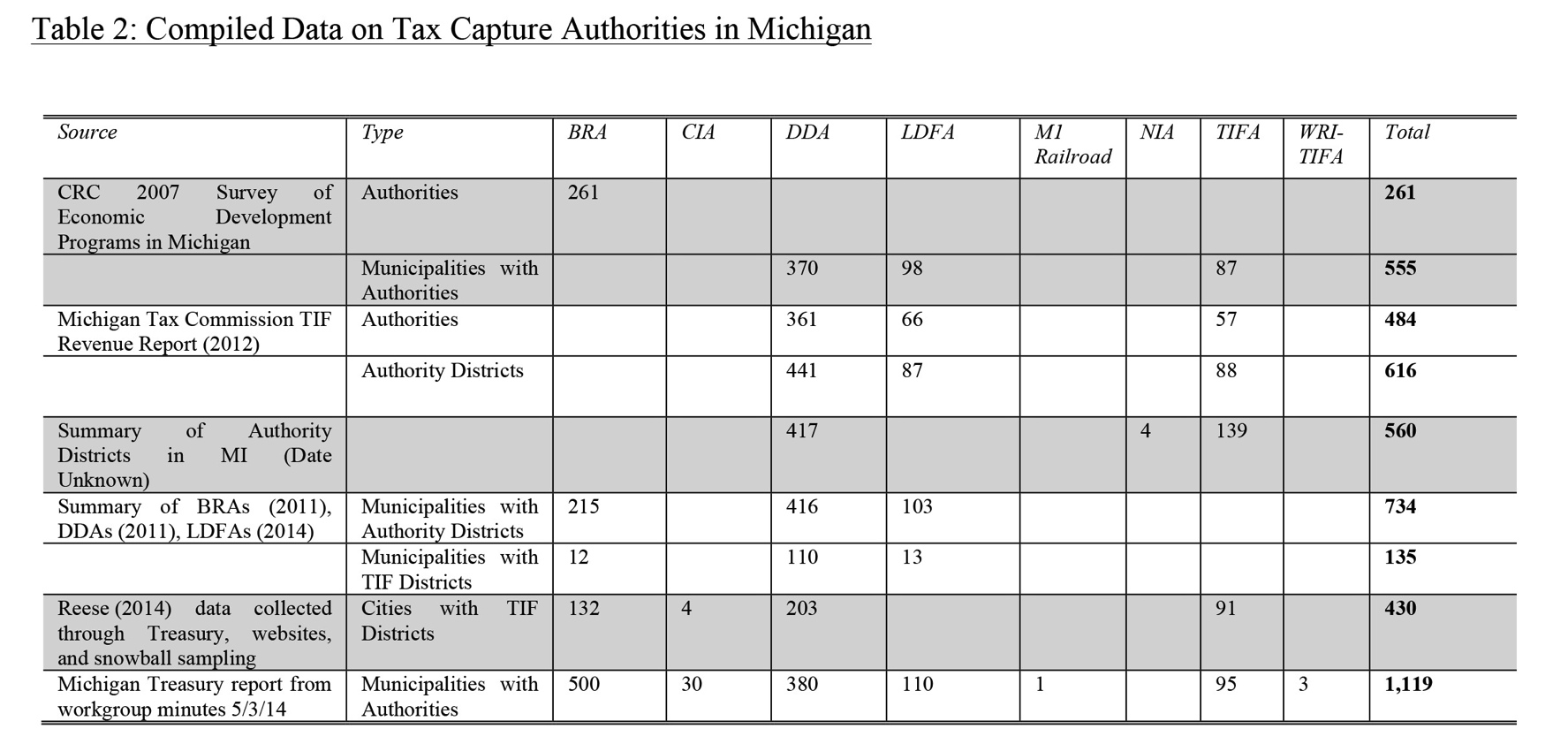 The Reality: TIF Reporting and Transparency in Michigan
Data on Authorities in Michigan
Revenue collection not emphasized
Very complex and complicated reporting
Missing and inconsistent data
Need for accurate database that will permit users to make comparisons across cities and counties
[Speaker Notes: *Table 2 [the slide before] also indicates the inconsistent data]
The Reality: TIF Reporting and Transparency in Michigan
Report Requirements, Compliance, and Enforcement
Authorities do not comply with reporting requirements
No incentive mechanism to increase reporting
Some mandated data creates a reporting disincentive
Difficulty reporting number of jobs (Courant 1994)
Need for simplified, electronic reporting system
The MiRTIF Prototype
The Data Dictionary and Content Notes
The MiRTIF Prototype
An Overview
Sixty-two fields based on:
Michigan legislative requirements
Form 2604/2967 and Annual Report
Other pertinent information such as number of board members and geographic location of districts 
Format recommendations:
Relational database
Online access
Flexible structure for fields
The MiRTIF Prototype
Data Dictionary: Structure
DATA
SIZE
Field Type
Annual Report (AR)
Form 2604
BASIC INFORMATION
D	NAME
T	Authority Name V
70
Text field
. English name of an authority, such as Ann Arbor Downtown Development Authority
Number
R
001000000 .. 009999999	. Unique identified assigned
to each TIF authority
D: Field Description T: Name of Field V: Value R: Range
[Speaker Notes: D: Field Description T: Name of Field V: Value R: Range]
The MiRTIF Prototype
Data Dictionary: Sections
1. Basic information:
Geography
Governance
Reporting

2. TIF Plans: Details about TIF Plan and annually reported figures

3. Information about a tax capture authority’s development plans:
Start and end date
Initial assessed value of development plan area
Fields for annually reported figures corresponding to the development plan
TIF Reporting Best Practices
Chicago
TIF Reporting Best Practices
Tax Increment Financing Sunshine Ordinance of 2009
Required information made available online:

The ordinances establishing each TIF district, including attachments and amendments
The ordinances authoring each TIF redevelopment agreement, including attachments, amendments and Economic Disclosure Statements
3. Staff reports presented to the Community Development Commission related to TIF-funded projects
4. TIF overviews prepared by the Department of Community Development and annual reports
5. City-issued Certificates of Completion and required annual
employment certifications (Meiffren 2011, p 3)
TIF Reporting Best Practices
Recent Reform Efforts
Findings and Recommendations for Reforming the Use of Tax Increment Financing in Chicago: Creating Greater Efficiency, Transparency and Accountability, 2011 Report recommends:
Establish the City’s TIF Goals
Allocate Resources
Monitor Performance
Increase Accountability
Take Action
Enhance Oversight and Administration (City of Chicago 2011).
TIF Reporting Best Practices
Minor Critiques
Difficulty searching online material
There is not a streamlined manner to search through documents on website.
Zero information on annual employment positions created and retained.

Lack of web tool that connects individual expenditures and specific projects (Meiffren 2011).
TIF Reporting Best Practices
City of Chicago TIF Portal
Publicly accessible online map-based view of all TIF districts viewable at webapps.cityofchicago.org/ChicagoTif/
Three layers:
TIF Layer - District delineation and basic information
Ward Layer - Boundaries of wards
Project Layer - Redevelopment and infrastructure projects
Next Steps
Discussion and Conclusion
Next Steps
Conduct better enforcement of regulatory compliance for TIFs
Implement the MiRTIF or similar online reporting portal 
Create systematic approach to “but for requirement”
Case study analysis to determine effectiveness across Michigan
Reference List
Anderson, J. E. (1990) Tax Increment Financing: Municipal Adoption and Growth. National Tax Journal, 53(2): 155–163.

Briffault, R. (2010) The Most Popular Tool: Tax Increment Financing and the Political Economy of Local Government. The University of Chicago Law Review, 77(1): 65–95. 

City of Chicago Website City of Chicago TIF Portal (n.d.) Online. Available at: http://webapps.cityofchicago.org/ChicagoTif/ (accessed June 17, 2014).
Dye, R. F., and D. F. Merriman (2000) The Effects of Tax Increment Financing on Economic Development. Journal of Urban Economics 47(3): 306–328.

Government Accounting Standards Board (1999) Summary of Statement No. 34: Basic Financial Statements – and Management’s Discussion and Analysis – for State and Local Governments, Washington, DC: Retrieved http://www.gasb.org/st/summary/gstsm34.html

Imbens, G. W. and Wooldridge, J. M. (2009) Recent Developments in the Econometrics of Program Evaluation. Journal of Economic Literature, 47(1): 5–86.

Lester, T. W. (2014) Does Chicago’s Tax Increment Financing (TIF) Programme Pass the ‘But-for’ Test? Job Creation and Economic Development Impacts Using Time-Series Data. Urban Studies 51(4): 655–674.

Merriman, D. F., Skidmore, M. L. and Kashian, R. D. (2010) Do Tax Increment Finance Districts Stimulate Growth in Real Estate Values? Real Estate Economics 39(2): 221–250. 

Rittner, T. (2014) Proceedings from NLC 2014: Understanding Tax Increment Financing. Washington, DC: Council of Development Finance Agencies. Retrieved from 
https://www.cdfa.net/cdfa/cdfaweb.nsf/ordredirect.html?open&id=trittner-tif-nlc-2014.html

State of Michigan, Michigan Legislature
     --Brownfield Redevelopment Authorities Act of 381, (1996) Mich. Comp. Laws Ann. § 125.2651 et seq. Retrieved from http://legislature.mi.gov/doc.aspx?mcl-act-381-of-1996

     --Corridor Improvement Authority Act of 280, (2005) Mich. Comp. Laws Ann. § 125.2871 et seq. Retrieved from http://legislature.mi.gov/doc.aspx?mcl-Act-280-of-2005
    
     --Downtown Development Authority Act of 197, (1975) Mich. Comp. Laws Ann. § 125.1651 et seq. Retrieved from http://legislature.mi.gov/doc.aspx?mcl-act-197-of-1975
    
     --Historic Neighborhood Tax Increment Finance Authority Act of 530, (2004) Mich. Comp. Laws Ann. § 125.2841 et seq. Retrieved from 
        http://legislature.mi.gov/doc.aspx?mcl-Act-530-        of-2004

     --Local Development Financing Authority Act of 281 (1986), Mich. Comp. Laws Ann. § 125.2151 et seq. Retrieved from http://legislature.mi.gov/doc.aspx?mcl-act-281-of-1967

     --Neighborhood Improvement Authority Act of 61, (2007) Mich. Comp. Laws Ann. § 125.2911 et seq. 
        Retrieved from http://legislature.mi.gov/doc.aspx?mcl-Act-61-of-2007
Reference List Cont.
--Nonprofit Street Railway Act of 35, (1867), Mich. Comp. Laws Ann. § 472.1 et seq. Retrieved from Retrieved from http://legislature.mi.gov/doc.aspx?mcl-Act-35-of-1867
     
     --Private Investment Infrastructure Act of 250, (2010) Mich. Comp. Laws Ann. § 125.1871 et seq. Retrieved from http://legislature.mi.gov/doc.aspx?mcl-Act-250-of-2010
           
          --Tax Increment Finance Authority Act of 450, (1980) Mich. Comp. Laws Ann. § 125.1801 et seq. Retrieved from http://legislature.mi.gov/doc.aspx?mcl-Act-450-of-1980
                                    
     --Water Resource Improvement Tax Increment Finance Authority Act of 94, (2008) Mich. Comp. Laws Ann. § 125.1771 et seq. 
         Retrieved from http://legislature.mi.gov/doc.aspx?mcl-Act-94-of-2008
 

State of Michigan, Michigan Department of Treasury (n.d.) Executive Budget Appendix on Tax Credits, Deductions, and Exemptions Fiscal Years 2014 and 2015. Online. Available at:  
         --http://www.michigan.gov/documents/treasury/ExecBudgetAppendix_426264_7.pdf (accessed June 11, 2014).
 
       --Report from Workgroup Minutes (2014) Received via online communications (March 19, 2014) 
     --Summary of Authority Districts (2014) Received via online communications (March 13, 2014)
     --Summary of BRAs (2011), DDAs (2011), LDFAs (2014) Received via online communications (March 13, 2014) TIF    
     --Revenue Report (n.d.) Received via online communications (March 11, 2014)

Weber, R., Bhatta, S., and Merriman, D. (2003a) Does Tax Increment Financing Raise Urban Industrial Property Values?, Urban Studies, 40, 2001-2021. 

Weber, R. (2003b) Financing Economic Development in the 21st Century, Chapter Tax Incremental Financing in Theory and Practice, pp. 53–69. Armonk, NY: M.E. Sharpe.

Weber, R. (2010) Selling City Futures: The Financialization of Urban Redevelopment Policy. Economic Geography 86 (3): 251-274. 

Weber, R. and S. O’Neill-Kohl (2013) The Historical Roots of Tax Increment Financing, or How Real Estate Consultants Kept Urban Renewal Alive. Economic Development Quarterly 27(3): 
193–207.
Wisniewski, M. (2000, August) Trends in the Region – Smart Zones: Michigan’s Plan to Keep its Geniuses at Home. Bond Buyer (16).
Questions or Comments?
Thank you for joining our webinar.
David S. Bieri - bieri@umich.edu
Carla Maria Kayanan - kayanan@umich.edu